Краткосрочный проект по теме : «Перелетные птицы» в подготовительной группе «А»
Выполнила: воспитатель Кусова Н.Б,
МКДОУ Бутурлиновский детский сад №10
Пояснительная записка
По плану лексических тем в подготовительной группе   в октябре реализуется  тематическая неделя по теме «Перелётные птицы».
В ходе предварительной  работы  проводилась систематизация материала по теме, изучалась  методическая  литература, были подобраны произведения детской литературы по программе, составлена план-схема по изучению этой темы. В создании развивающей среды принимали участие  педагоги, дети и их родители.
Тема недели реализовалась  в совместной деятельности  воспитателя с детьми в режимные моменты, согласно план - схеме. В утренние часы проводились пальчиковые игры, читали художественной литературы, дидактические игры, разговоры-  беседы, рассматривание альбомов, разучивание физкультминуток, прослушивание аудиозаписей классической музыки, голосов птиц. Проводятся разные виды прогулок: целевая, к местам гнездования птиц с целью систематизации знаний по теме, привития любви к природе родного края и бережного отношения к птицам.
В вечерние часы применялись ИКТ: «Почему плавают утки?», «Куда улетают птицы?»
НОД по теме «Перелетные птицы».
В самостоятельной деятельности дошкольники  организовывали различные игры дидактические, сюжетно-ролевые, театрализованные, тем самым развивали коммуникативные качества, дружеские взаимоотношения, использовались  в играх полученные знания и опыт общения.
Проект «Перелетные птицы»
Место проведения: МКДОУ Бутурлиновский детский сад №10
Дата проведения: октябрь, 2015 года 
Воспитатель: Кусова Нина Богдановна 
Тема: «Перелётные птицы» 
Группа: подготовительная группа «Капельки»
Характеристика группы: в группе 27 детей 
Проблема: у детей недостаточно знаний о перелётных птицах, беден словарный запас 
Цель: углубление знаний детей о перелётных птицах; активизация словаря по теме 
Задачи: 
-Развивать логические умения: доказательство, синтез, анализ, строить причинно- следственные связи. 
 -Развивать коммуникативную функцию речи и активизацию познавательной деятельности детей. 
-Формировать доброе отношение к птицам.
Ожидаемый результат:
Дети знают и называют перелётных птиц, об особенностях внешнего вида (части тела), повадках, приспособлении к среде обитания (сезонные изменения, способы защиты).
 Сравнивают по нескольким признакам, находя сходство и различие. 
Дети могут составить описательный рассказ о перелётной птице, используя мнемотаблицы.
У детей повысился уровень знаний по теме «Перелётные птицы». 
Дети научились: моделировать птиц из цветной бумаги.
 Обогатился словарь по теме «Перелётные птицы
Практическая часть выполнения проектаОбрывная аппликация «Птица»
Оригами «Грачи»
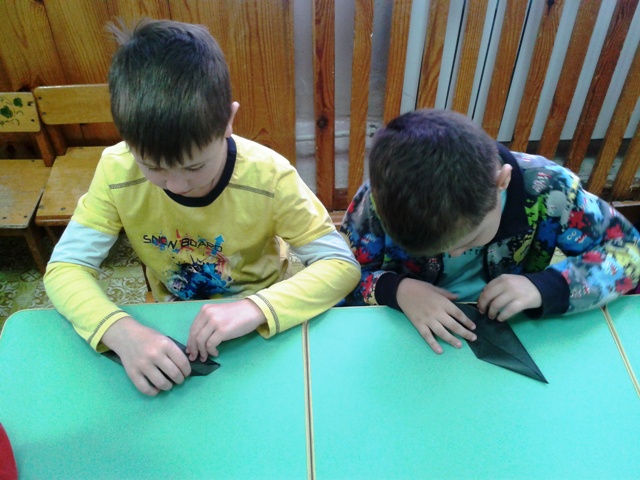 Оригами «Грачи»
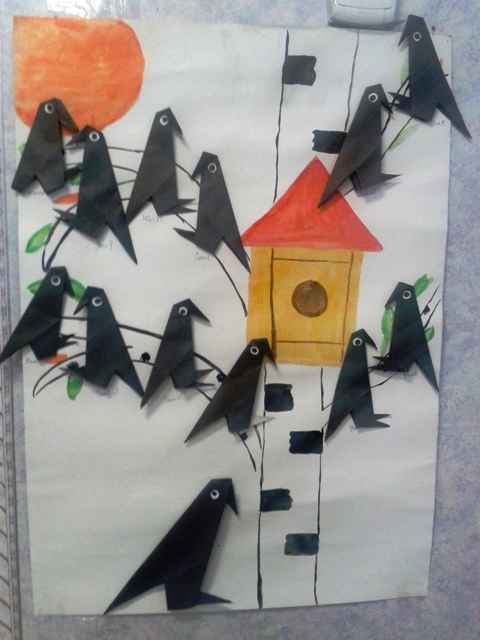 Аппликация + рисование «Плывет лебедь»
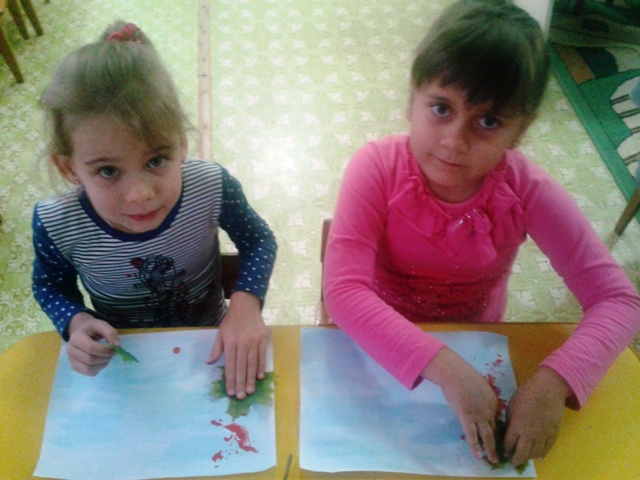 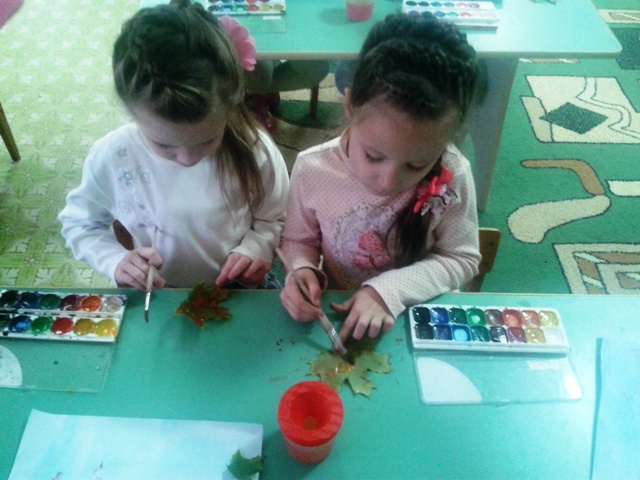 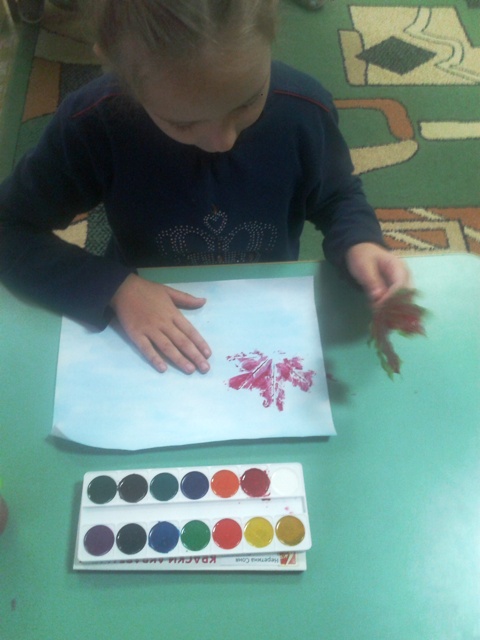 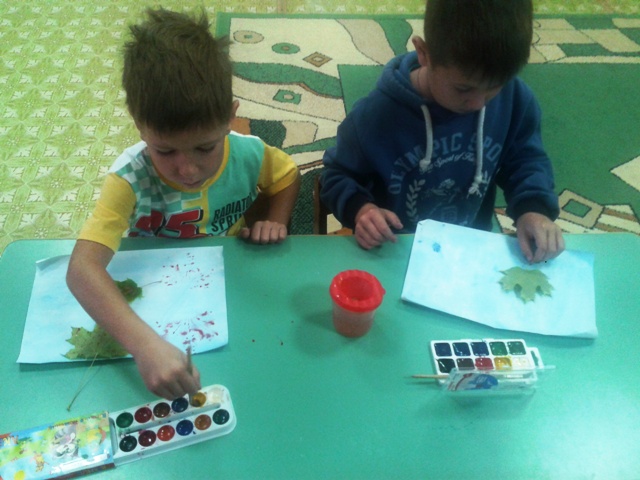 Аппликация + рисование «Плывет лебедь»
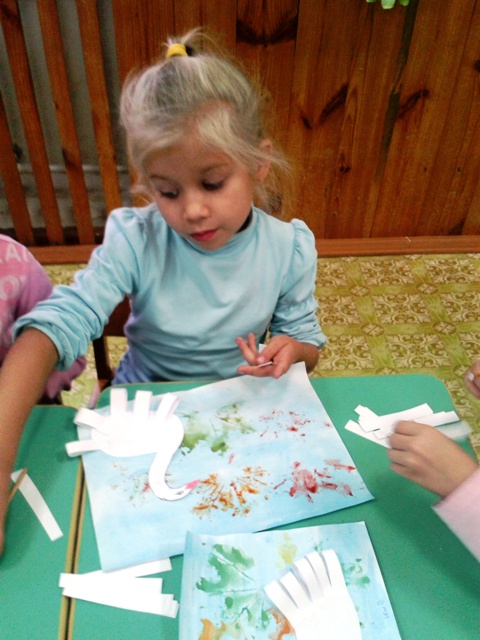 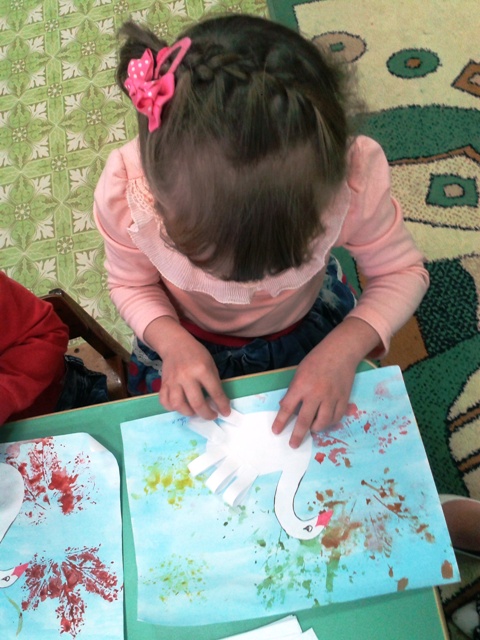 Аппликация + рисование «Плывет лебедь»
Весёлым и интересным прошло итоговое развлечение:  «Мы - перелётные птички».